Látky a ich vlastnosti
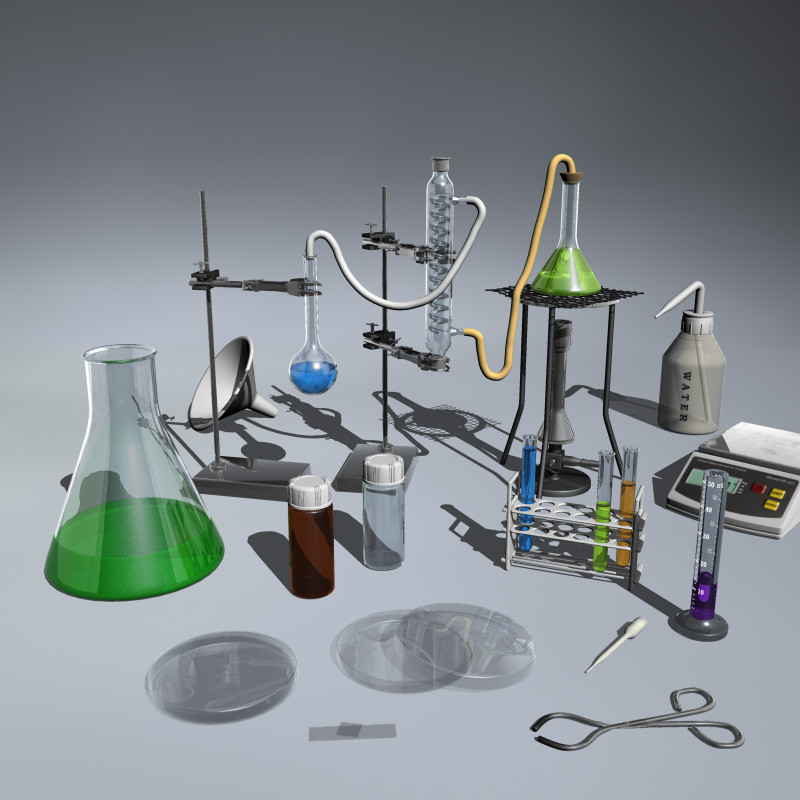 Laboratórne pomôcky - test
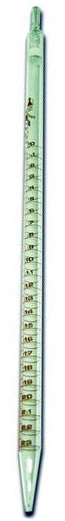 Čo je na obrázku?
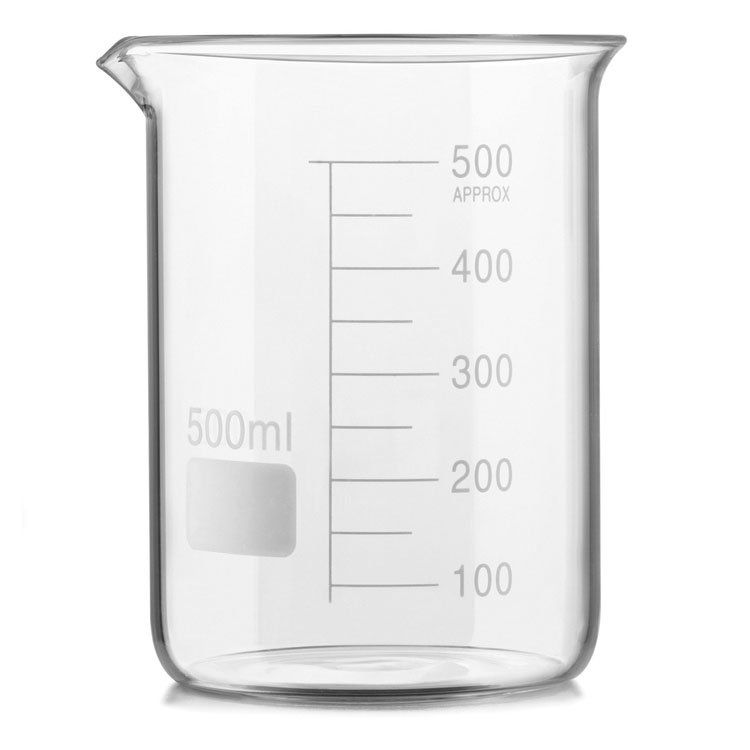 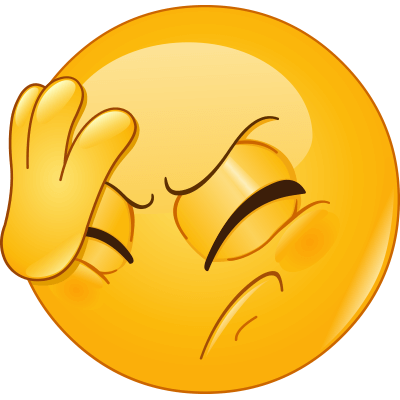 a) teplomer
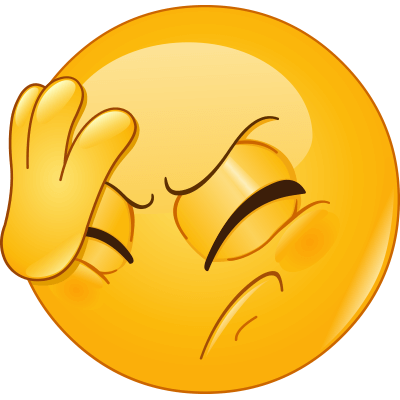 a) skúmavka
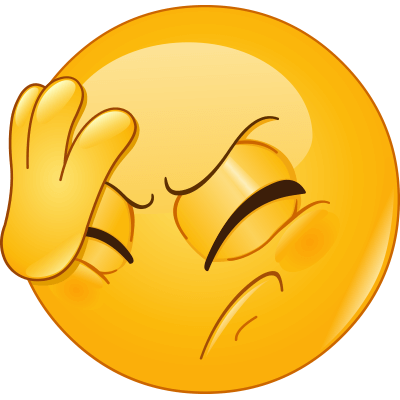 b) byreta
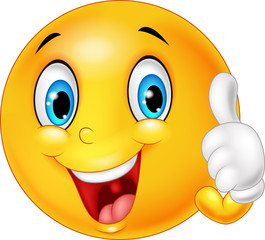 b) kadička
c) pipeta
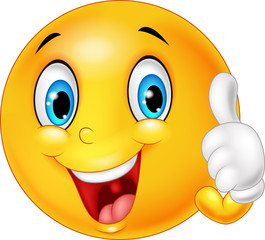 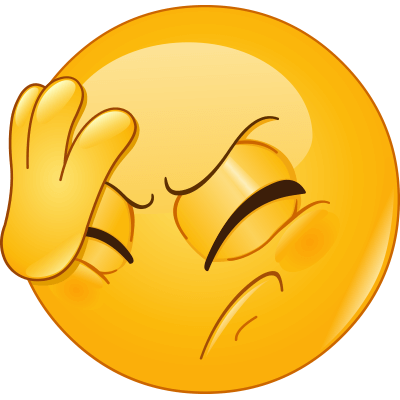 c) kužeľová banka
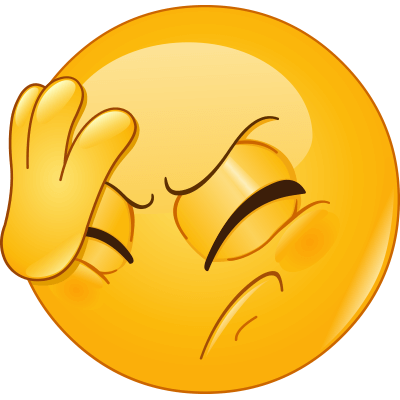 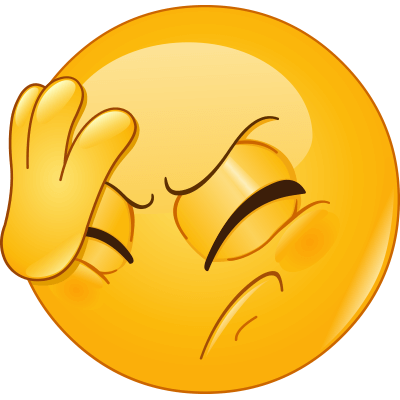 d) chladič
d) odmerný valec
Čo je na obrázku?
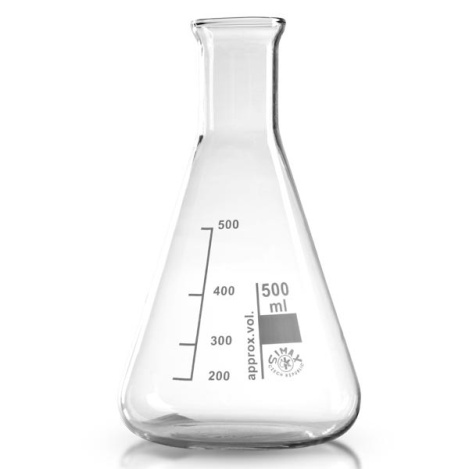 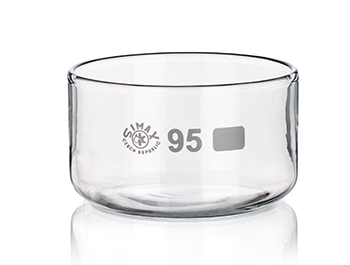 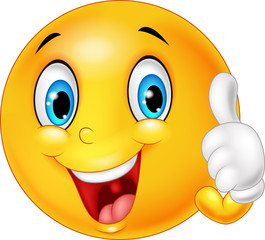 a) kryštalizačná miska
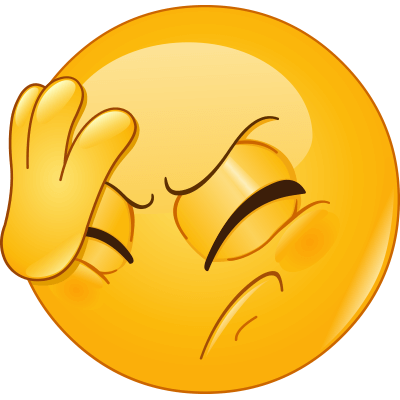 a) skúmavka
b) Petriho miska
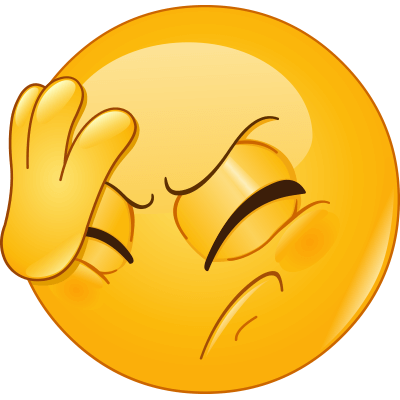 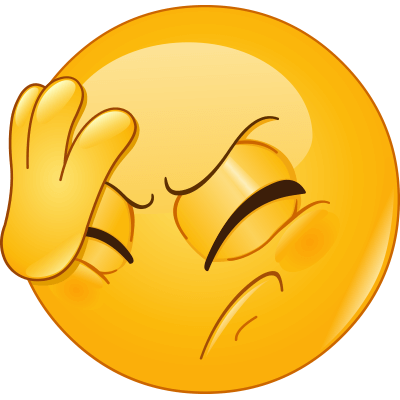 b) kadička
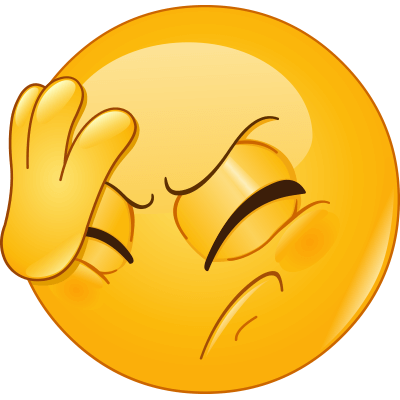 c) kadička
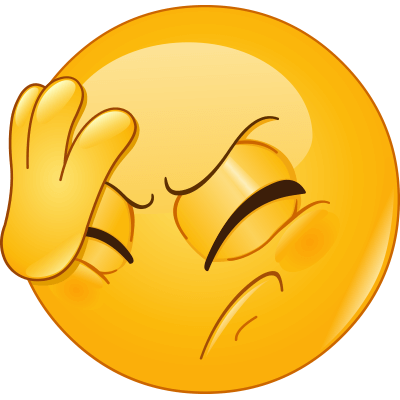 c) odmerný valec
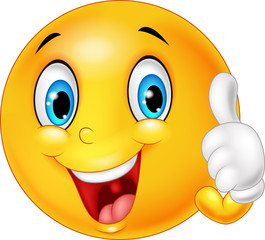 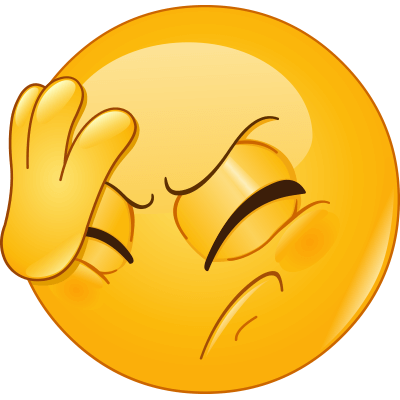 d) kužeľová banka
d) odparovacia miska
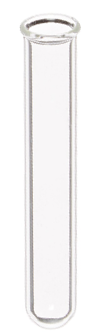 Čo je na obrázku?
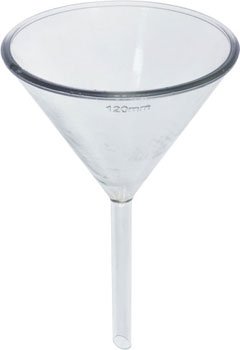 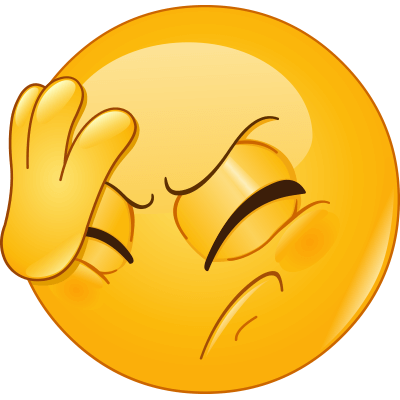 a) kadička
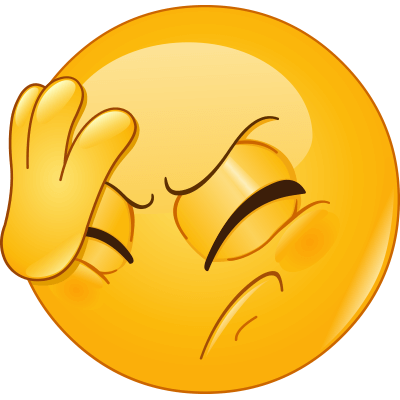 a) chladič
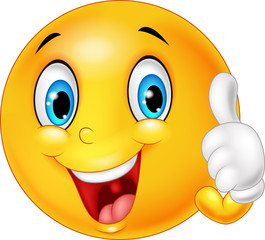 b) skúmavka
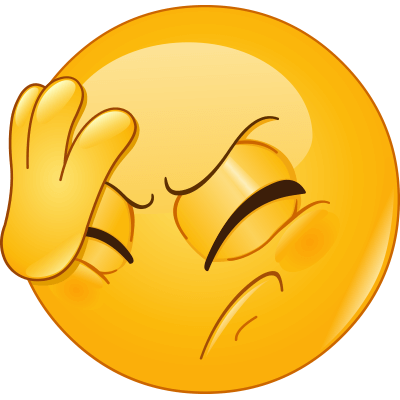 b) pipeta
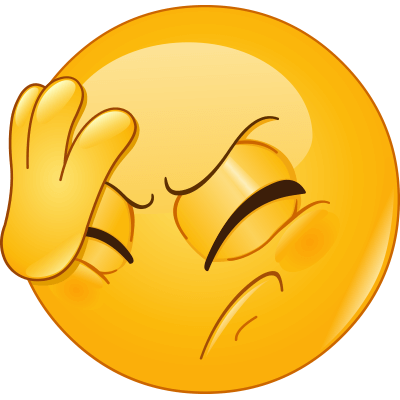 c) odmerný valec
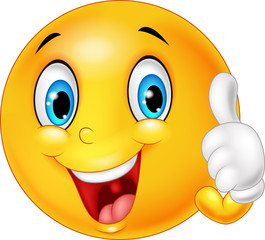 c) filtračný lievik
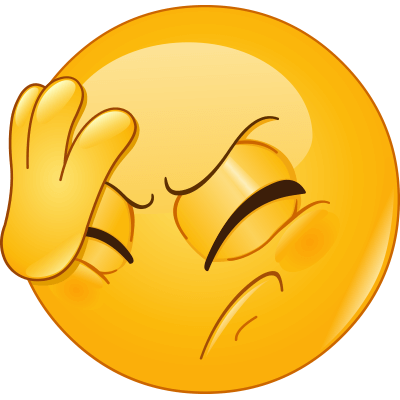 d) byreta
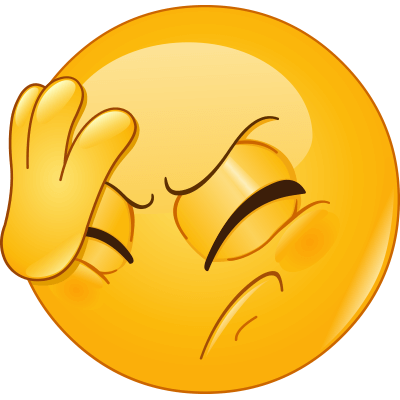 d) pipeta
Čo je na obrázku?
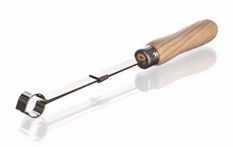 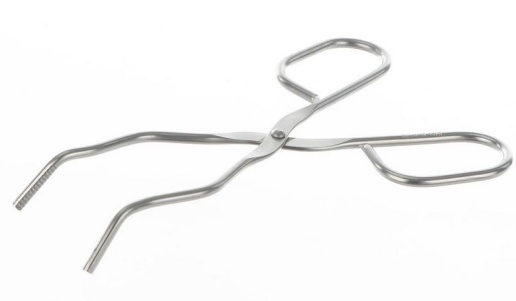 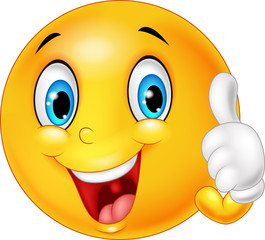 a) chemické kliešte
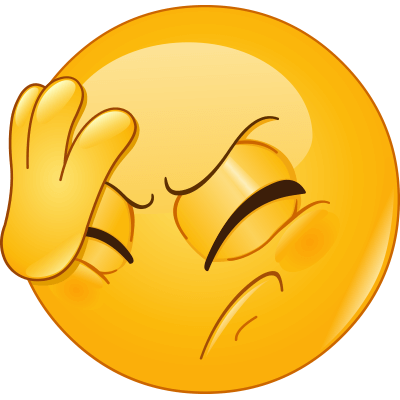 a) železný kruh
b) svorka
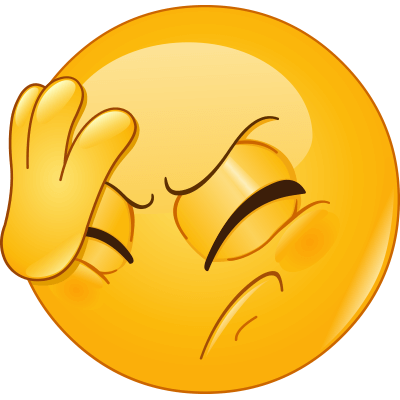 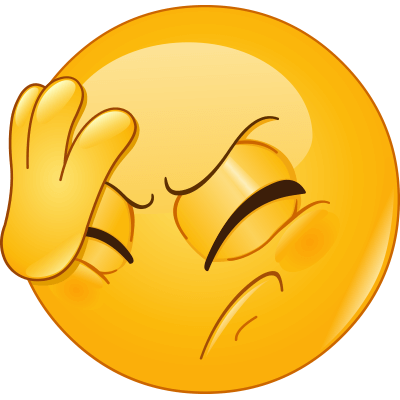 b) stojan
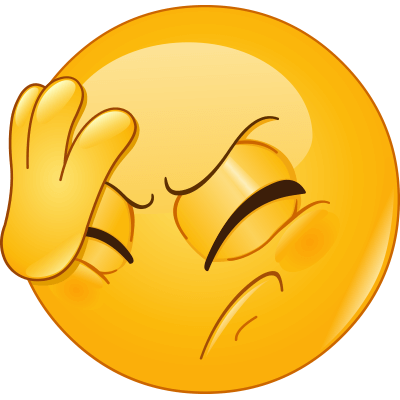 c) držiak
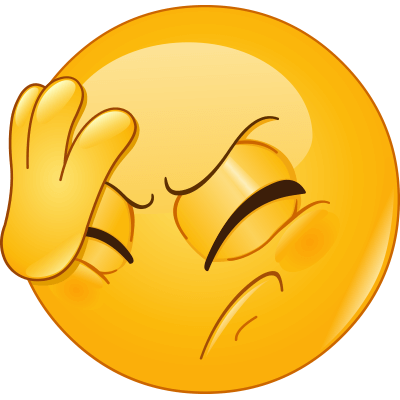 c) svorka
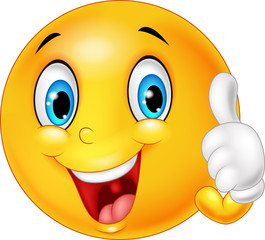 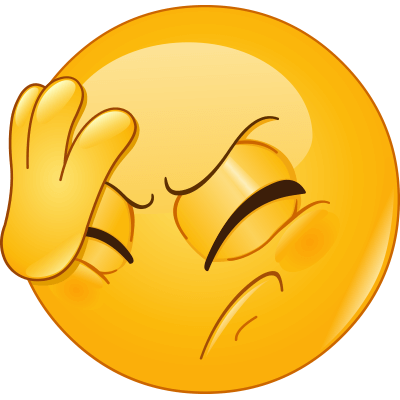 d) držiak na skúmavky
d) laboratórna lyžička
Klikni na správny obrázok:
odparovacia miska
a)
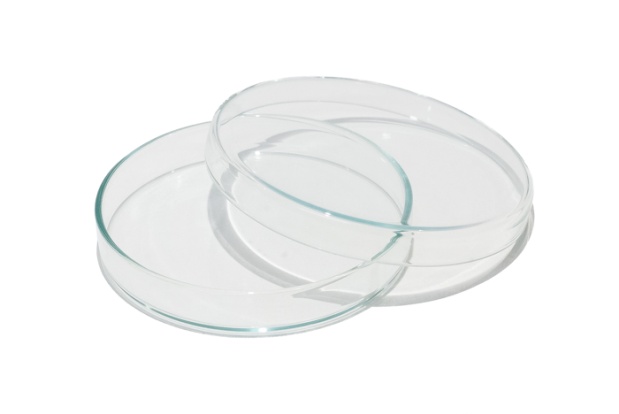 b)
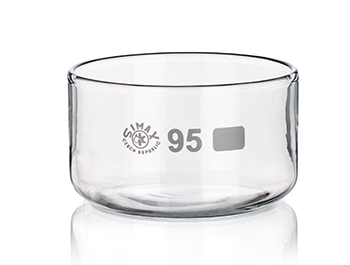 c)
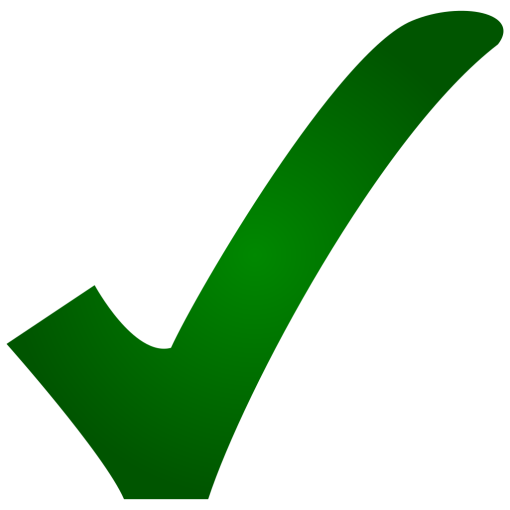 d)
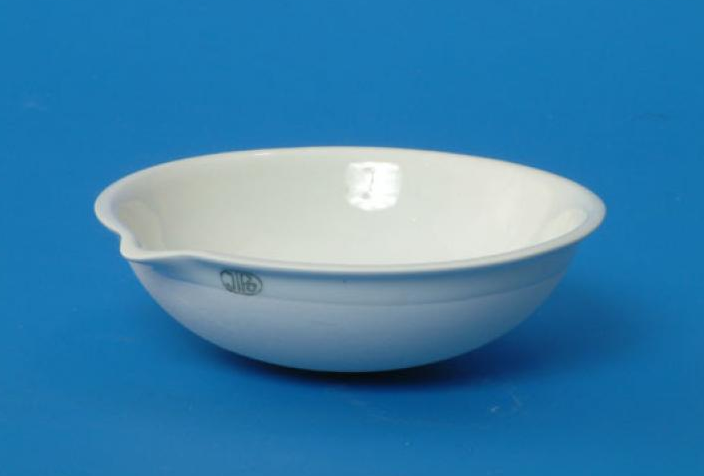 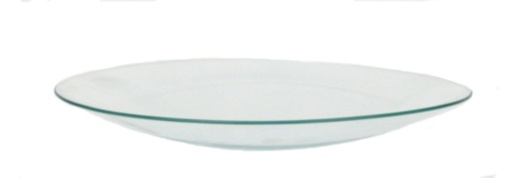 Klikni na správny obrázok:
Liehový kahan
a)
c)
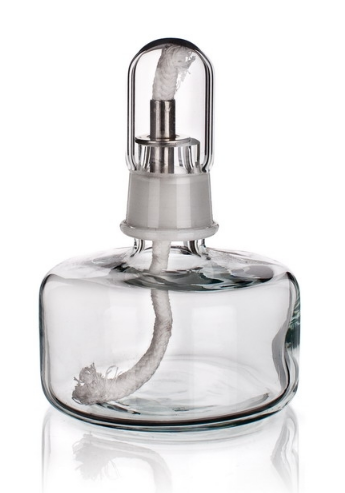 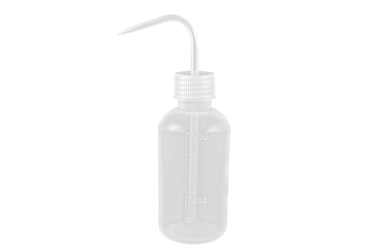 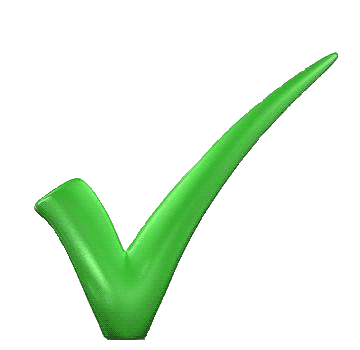 b)
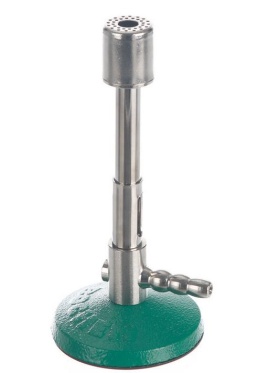 Klikni na správny obrázok:
destilačná banka
a)
d)
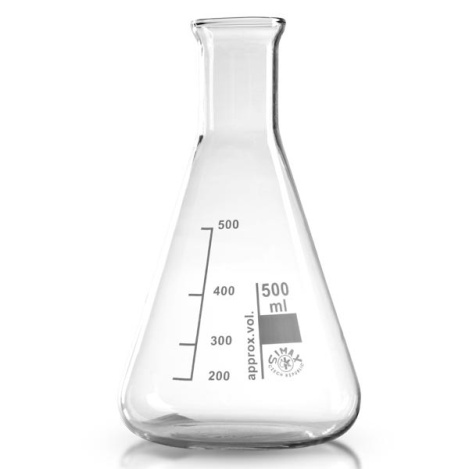 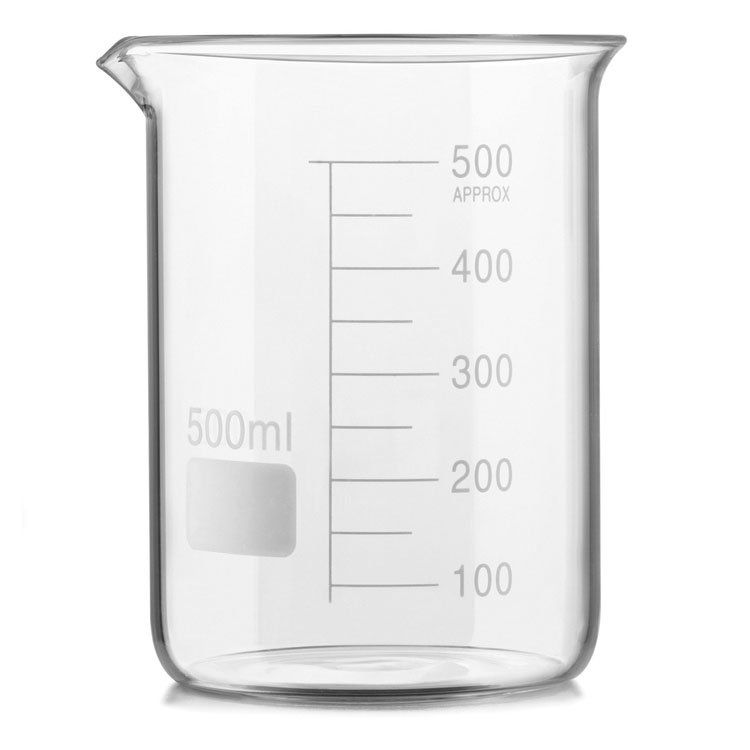 c)
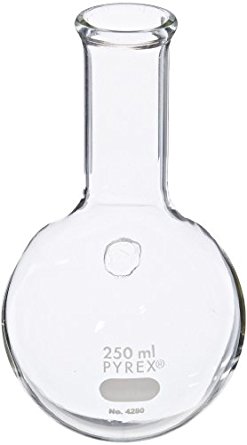 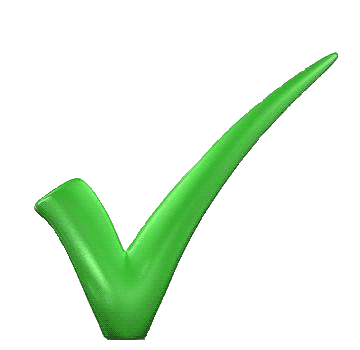 b)
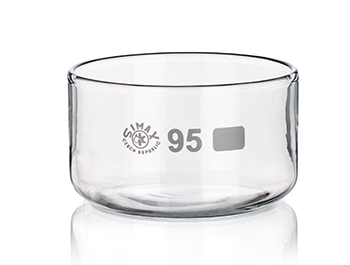 Ďakujem za pozornosť!
Zdroj obrázkov: internet